Open Education as part of the Open Science agenda
Dr Paul Ayris 

Pro-Vice-Provost (UCL Library Services) 
Co-Chair, LERU community of Chief Information Officers (League of 	European Research Universities)
Chair, Jisc Content Strategy Group
		
e-mail: p.ayris@ucl.ac.uk
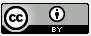 A pan-European Roadmap for Open Science?
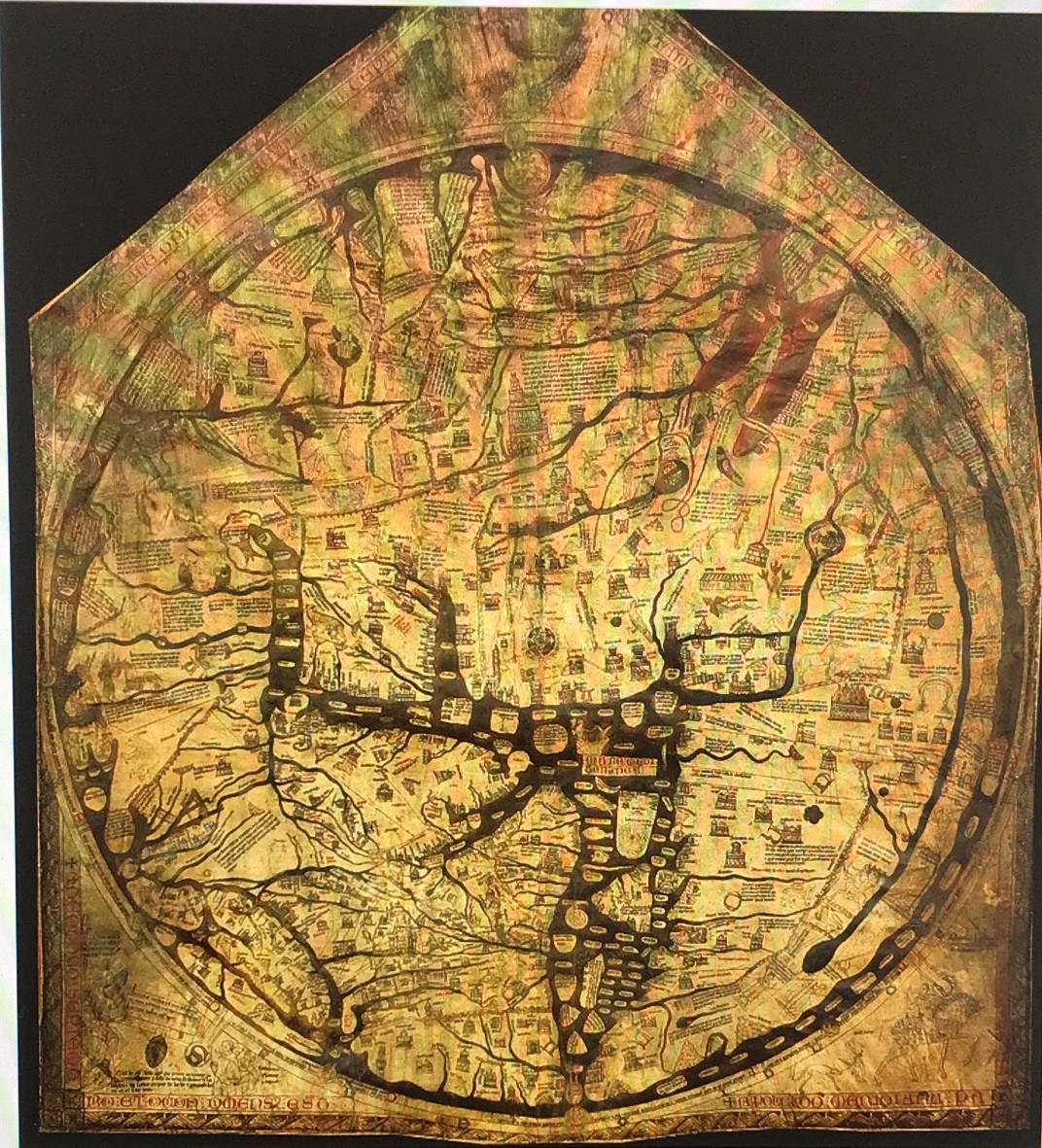 Hereford ‘Mappa Mundi’
Largest surviving medieval map
A theological statement
Drawn in Lincoln c. 1300
But Africa is called Europe and vice versa…
England
A Statement which offers a pan-European Roadmap?
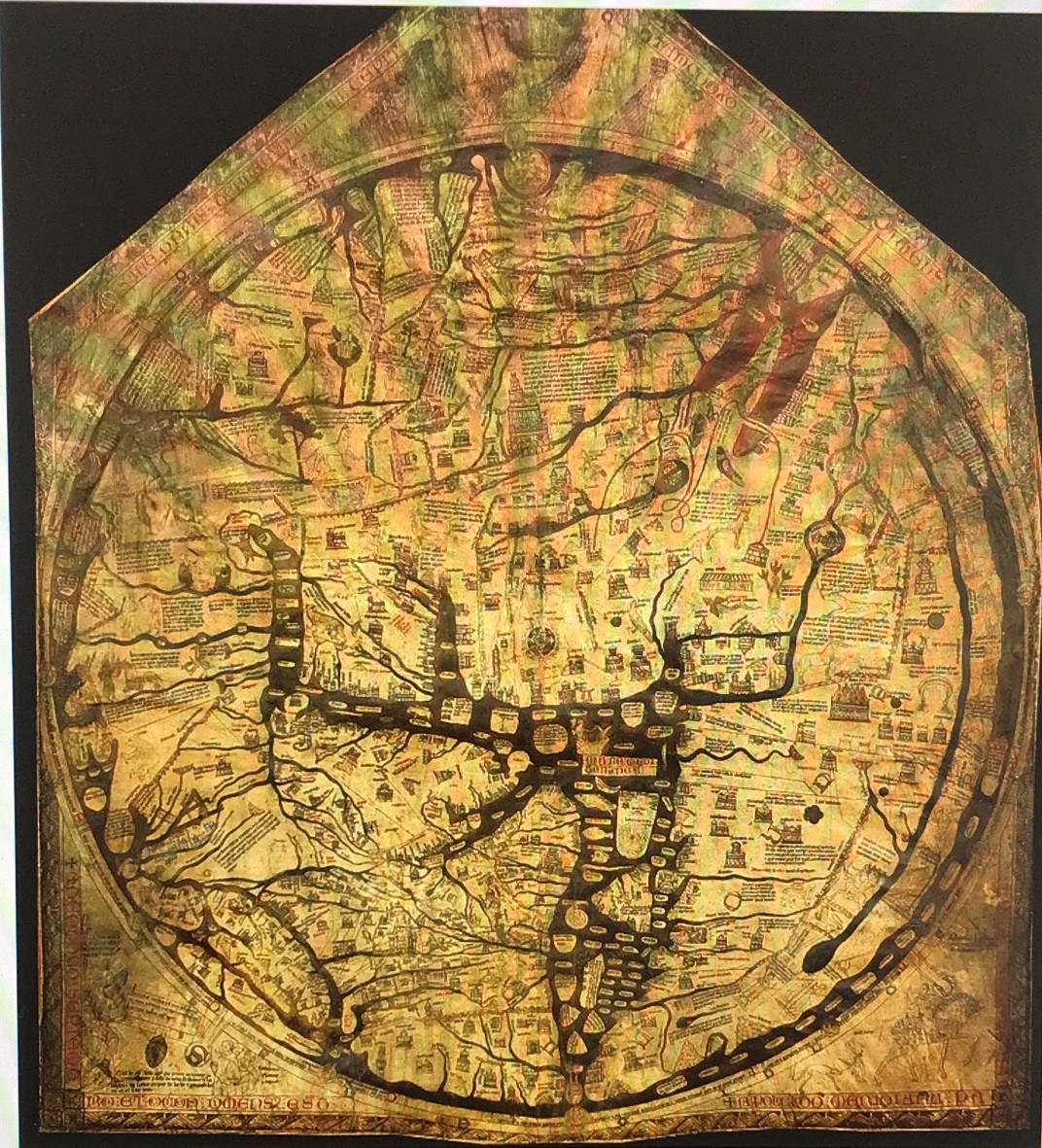 Hereford ‘Mappa Mundi’
Largest surviving medieval map
A theological statement
Drawn in Lincoln c. 1300
But Africa is called Europe and vice versa…
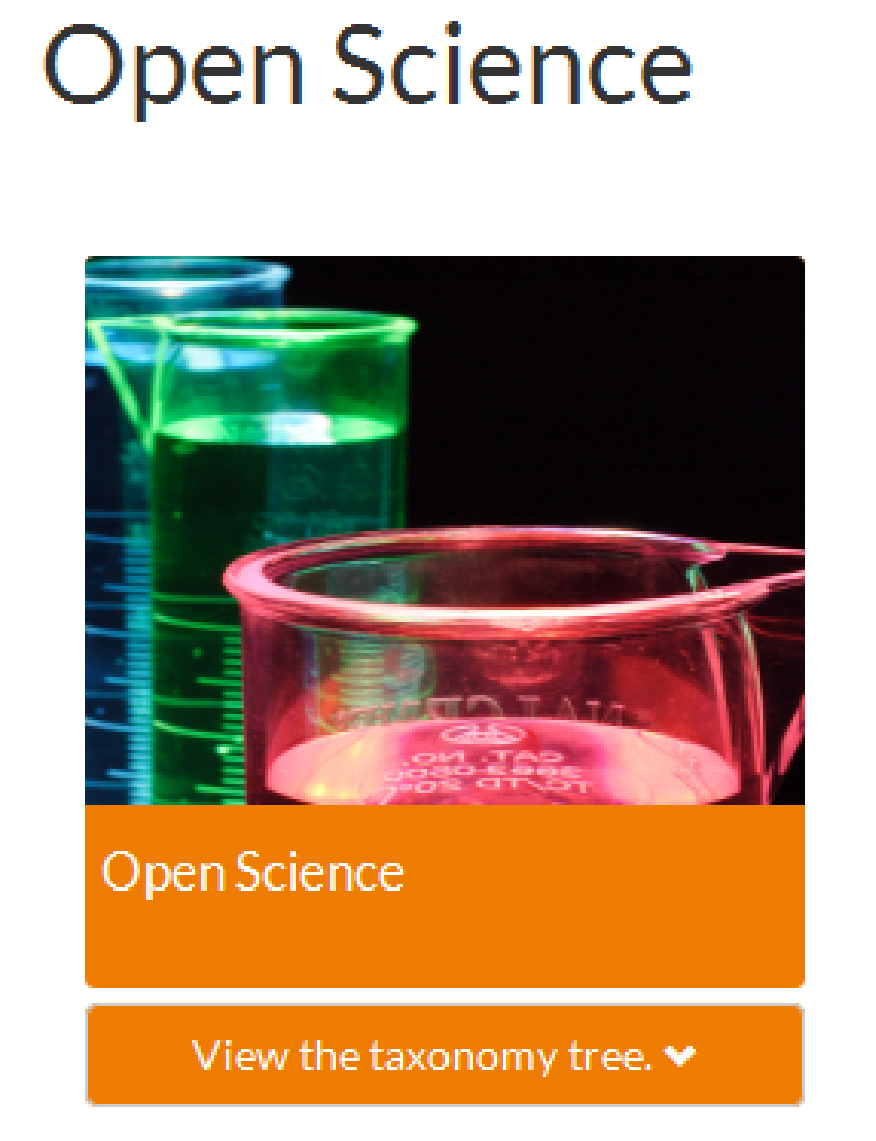 Future of Scholarly Communication
EOSC (European Open Science Cloud)
FAIR Data
Skills
Research Integrity
Rewards
Altmetrics
Citizen Science
The pillars of Open Science
4
Future of Scholarly Communication
EOSC (European Open Science Cloud)
FAIR Data
Education and Skills
Research Integrity
Rewards
Altmetrics
Citizen Science
The pillars of Open Science
5
Education as a pillar of Open Science
Education and Skills development are core parts of Open Science
Openness is good for educational practice as it facilitates reproducibility and the validation of assertions/results
Users can access materials any time, any place, anywhere
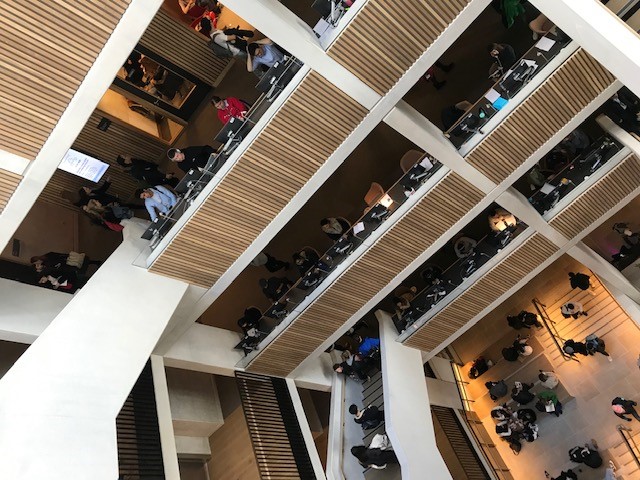 UCL Student Centre, opened 18/2/19
6
So, let’s hear more from our speakers
7